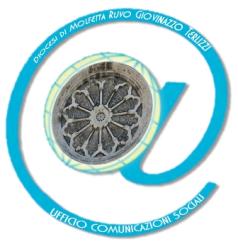 Diocesi di Molfetta Ruvo Giovinazzo Terlizzi
Ufficio per le Comunicazioni sociali
Ufficio per la Pastorale scolastica
www.diocesimolfetta.it
Progettiamo il Giornale di Comunità
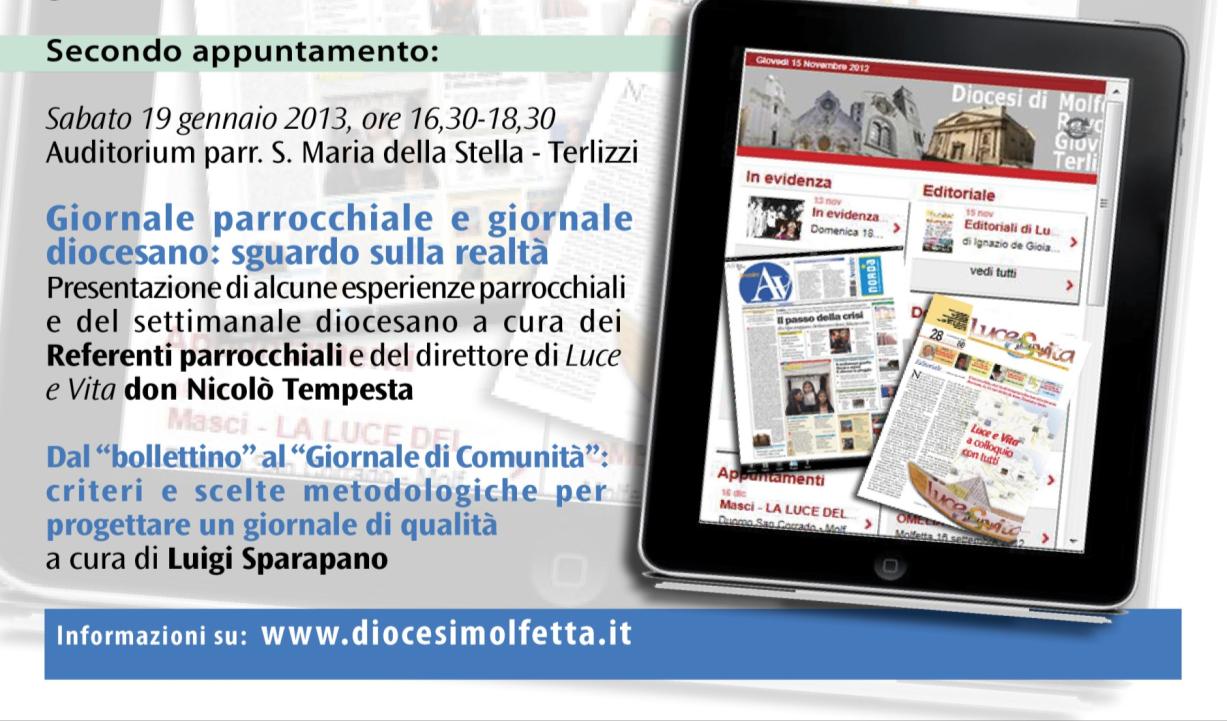 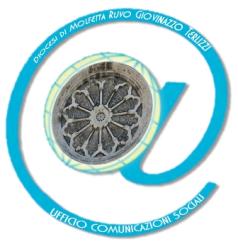 Diocesi di Molfetta Ruvo Giovinazzo Terlizzi
Ufficio per le Comunicazioni sociali
Ufficio per la Pastorale scolastica
www.diocesimolfetta.it
Preghiamo…
Vangelo di Luca, Capitolo 1            
1 Poiché molti hanno cercato di raccontare con ordine gli avvenimenti che si sono compiuti in mezzo a noi, 2come ce li hanno trasmessi coloro che ne furono testimoni oculari fin da principio e divennero ministri della Parola, 3così anch'io ho deciso di fare ricerche accurate su ogni circostanza, fin dagli inizi, e di scriverne un resoconto ordinato per te, illustre Teòfilo, 4in modo che tu possa renderti conto della solidità degli insegnamenti che hai ricevuto.
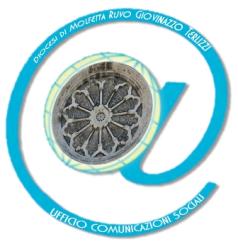 Diocesi di Molfetta Ruvo Giovinazzo Terlizzi
Ufficio per le Comunicazioni sociali
Ufficio per la Pastorale scolastica
www.diocesimolfetta.it
Progettiamo il Giornale di Comunità
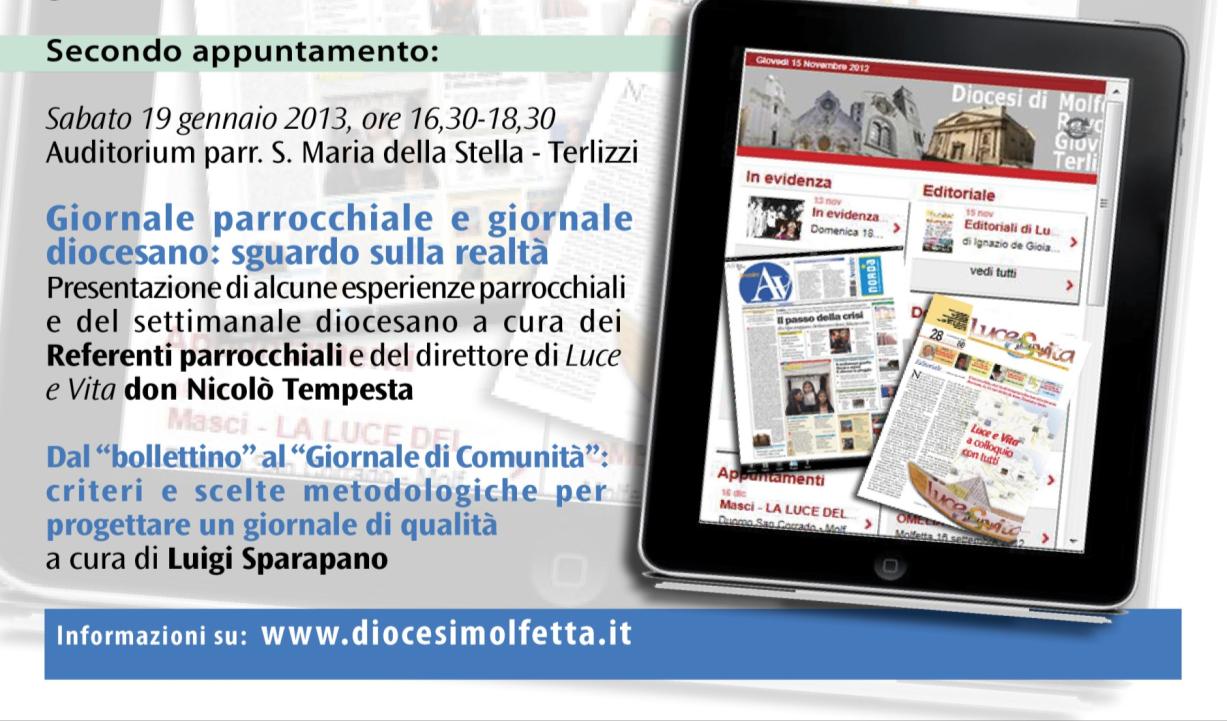 Il giornale parrocchiale
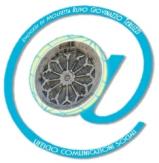 Diocesi di Molfetta Ruvo Giovinazzo Terlizzi
Ufficio per le Comunicazioni sociali
Ufficio per la Pastorale scolastica
www.diocesimolfetta.it
Molto diffusa la tradizione e la prassi del giornale parrocchiale
Circa 10 parrocchie su 36 ne realizzano uno
Diversità di tipologia e di impostazione
Realizzare un giornale è un’azione non meno impegnativa e non meno “pastorale” di una mensa per i poveri o di un’azione catechistica…
Scrivere un pezzo è un “atto di amore” verso il lettore, va fatto con cura!
“Bollettino” o “giornale”?
Alcune esperienze
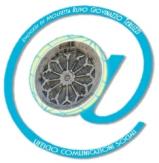 Diocesi di Molfetta Ruvo Giovinazzo Terlizzi
Ufficio per le Comunicazioni sociali
Ufficio per la Pastorale scolastica
www.diocesimolfetta.it
Chiesa nuova – Immacolata di Molfetta
La nostra voce – San Domenico di Molfetta
Fermento – SS. Redentore di Ruvo
Parrocchia..Inform@ - Immacolata di Terlizzi
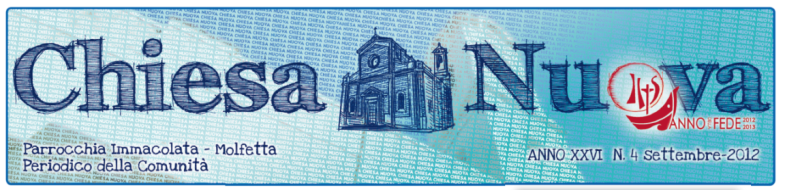 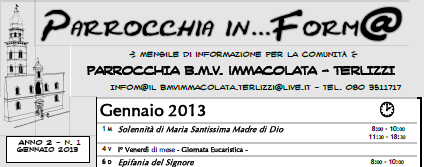 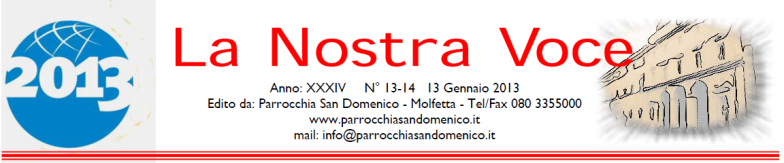 Il settimanale diocesano
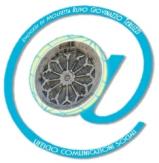 Diocesi di Molfetta Ruvo Giovinazzo Terlizzi
Ufficio per le Comunicazioni sociali
Ufficio per la Pastorale scolastica
www.diocesimolfetta.it
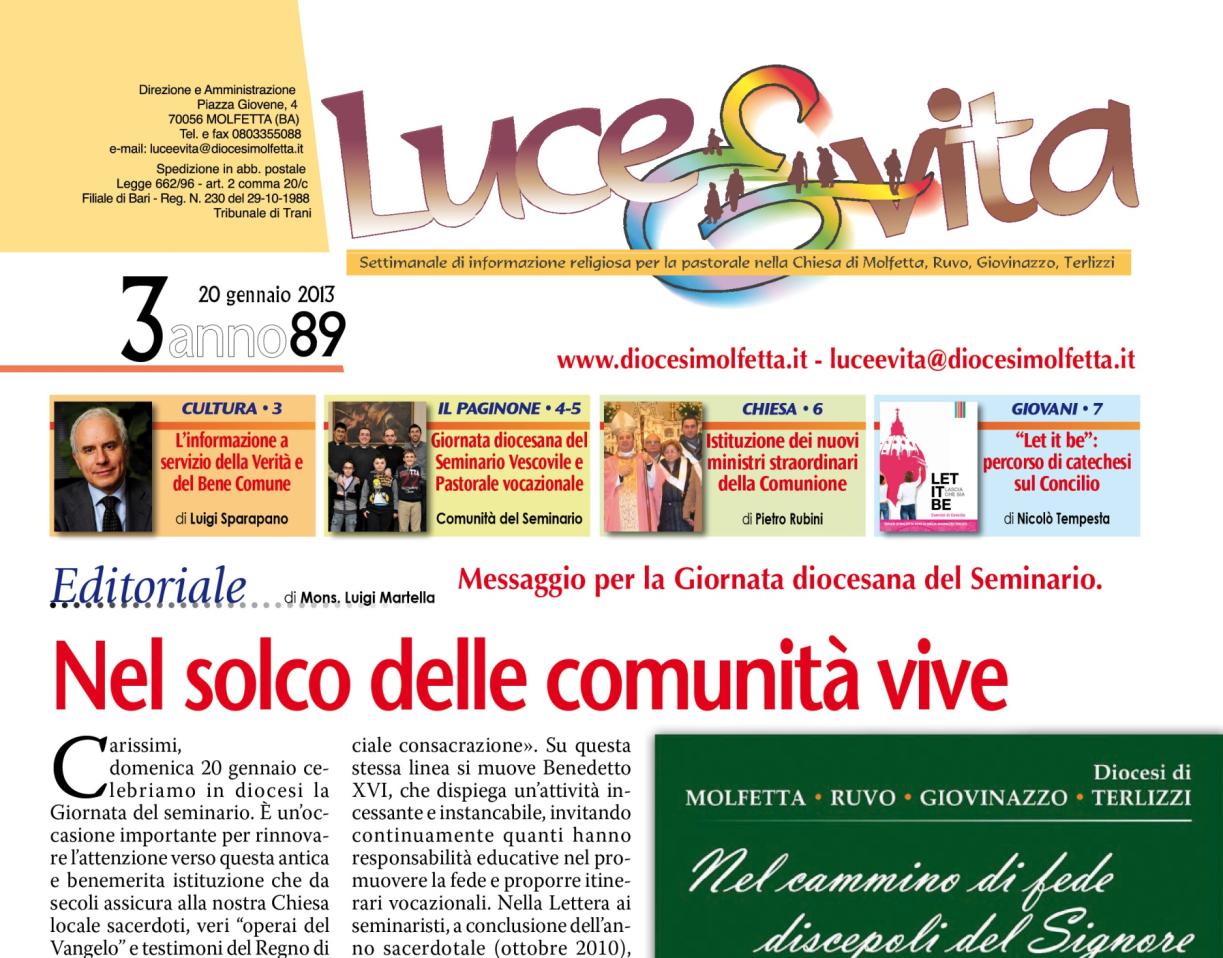 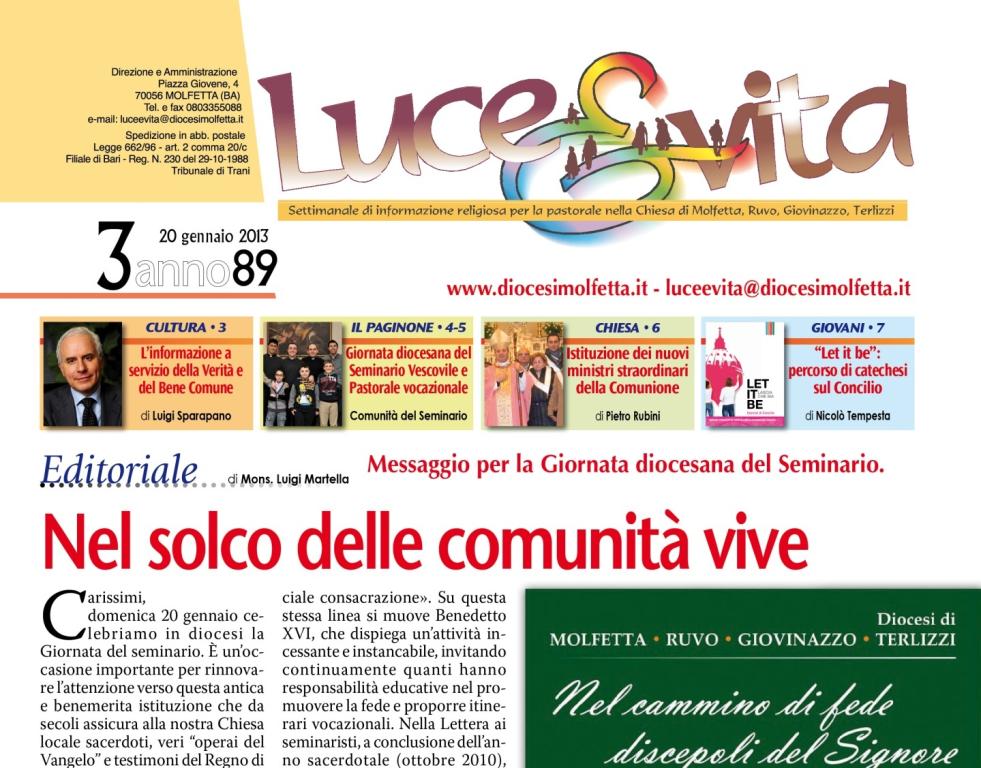 Il settimanale diocesano
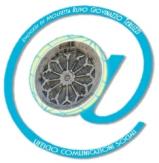 Diocesi di Molfetta Ruvo Giovinazzo Terlizzi
Ufficio per le Comunicazioni sociali
Ufficio per la Pastorale scolastica
www.diocesimolfetta.it
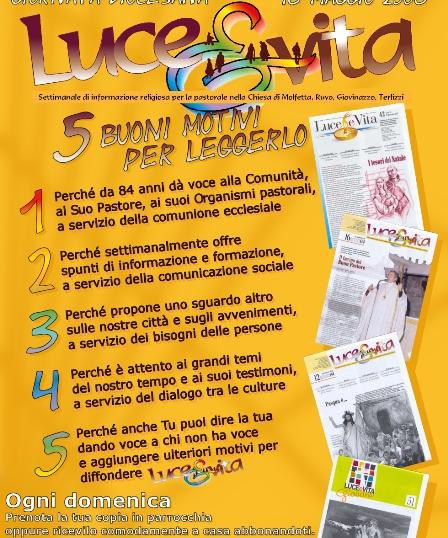 Impegno degli Animatori della Comunicazione
 Distribuzione personale
 Interazione con le parrocchie, associazioni, scuole…
 Verifica
89
Dal Bollettino al Giornale di Comunità
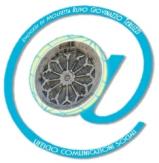 Diocesi di Molfetta Ruvo Giovinazzo Terlizzi
Ufficio per le Comunicazioni sociali
Ufficio per la Pastorale scolastica
www.diocesimolfetta.it
Dal Bollettino al Giornale di Comunità
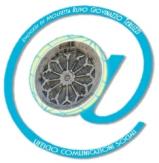 Diocesi di Molfetta Ruvo Giovinazzo Terlizzi
Ufficio per le Comunicazioni sociali
Ufficio per la Pastorale scolastica
www.diocesimolfetta.it
Occorrono semplici ma precise regole per realizzare un prodotto di qualità
Non basta la buona volontà di qualcuno, ma è necessario assumere un preciso metodo di lavoro condiviso perché si riesca a comunicare 
È facile inserire una serie di testi a caso in quattro pagine,  scaricare articoli e inserirli, fotocopiare o mandare in tipografia un “giornale”; ma senza una adeguata progettazione e una impostazione tecnica si rischia di fare un prodotto raffazzonato, che vanifica gli sforzi e i costi sostenuti
È come dare dell’acqua, più o meno fresca, in un bicchiere più o meno pulito…
Redazione
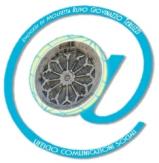 Diocesi di Molfetta Ruvo Giovinazzo Terlizzi
Ufficio per le Comunicazioni sociali
Ufficio per la Pastorale scolastica
www.diocesimolfetta.it
DIRETTORE: parroco o un suo delegato 
(direttore responsabile – direttore editoriale – caporedattore)
REDATTORI: un gruppo ristretto che sia inserito nella vita della parrocchia, con una certa dimestichezza per la comunicazione, “autonomia”
COLLABORATORI: gruppo di persone a cui affidare la realizzazione di articoli o servizi da pubblicare
Grafico – impaginatore - fotografo
Compiti della Redazione
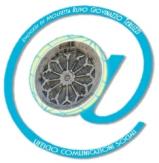 Diocesi di Molfetta Ruvo Giovinazzo Terlizzi
Ufficio per le Comunicazioni sociali
Ufficio per la Pastorale scolastica
www.diocesimolfetta.it
Stilare il calendario delle uscite annuali
Stabilire numero di pagine, tipo di stampa (mono/bicolore/quadricromia), tiratura, costi e copertura
Riunione per progettare il singolo giornale: 
argomenti da trattare, 
spazi da assegnare a ogni argomento, 
individuazione di redattori o collaboratori a cui affidare la realizzazione degli articoli, 
Apparato iconografico (foto, vignette, immagini…)
definizione dei tempi per la consegna dei materiali commissionati
Riunione per “controllo di qualità” articoli commissionati e rispondenza degli stessi agli spazi assegnati. 
Correzione e ok definitivo per la stampa
Distribuzione “ad personam”
Progetto del giornale
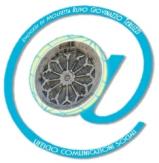 Diocesi di Molfetta Ruvo Giovinazzo Terlizzi
Ufficio per le Comunicazioni sociali
Ufficio per la Pastorale scolastica
www.diocesimolfetta.it
Non è serio improvvisare e cambiare sempre l’aspetto del giornale
È opportuno avere un progetto che comprenda in maniera stabile le sezioni del giornale
L’organizzazione ordinata del giornale contribuisce a “fidelizzare” i lettori
Il giornale si presenta ordinato anche quando è equilibrato nella lunghezza degli articoli e nel numero di pagine, in ogni uscita (evitare l’effetto fisarmonica)
Sezioni del giornale
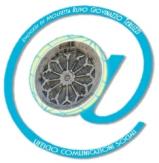 Diocesi di Molfetta Ruvo Giovinazzo Terlizzi
Ufficio per le Comunicazioni sociali
Ufficio per la Pastorale scolastica
www.diocesimolfetta.it
Definire in fase iniziale il progetto editoriale, cioè la finalità e la struttura stabile che il giornale dovrà avere 
Quali sezioni attivare e in quale ordine (fisse e mobili)
Quale spazio (numero di pagine) riservare a ogni sezione
Quanti articoli inserire in ogni pagina, (giusto equilibrio tra testo e immagine)
Quali notizie?
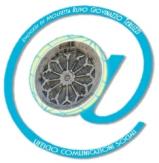 Diocesi di Molfetta Ruvo Giovinazzo Terlizzi
Ufficio per le Comunicazioni sociali
Ufficio per la Pastorale scolastica
www.diocesimolfetta.it
Che argomenti scegliere?
A chi vogliamo rivolgerci?
Un giornale di comunità parla…
a chi frequenta la parrocchia
alle persone del territorio
parla della parrocchia e del territorio a chi non è di quella parrocchia e di quel territorio
Quali notizie?
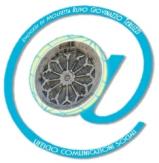 Diocesi di Molfetta Ruvo Giovinazzo Terlizzi
Ufficio per le Comunicazioni sociali
Ufficio per la Pastorale scolastica
www.diocesimolfetta.it
Che argomenti scegliere?
diano una lettura della propria realtà parrocchiale
che abbiano attenzione alla vita del territorio
che parlino di ciò che accade alle persone di quella comunità
Per capire che cosa fa notizia bisogna riferirsi:
al lettore
alla fonte di quella notizia
alla vicinanza fisica o psicologica
al tempo nel quale si compie l’evento
all’oggetto o al soggetto del fatto
[Speaker Notes: Il nostro primo riferimento è il lettore.

Il che vuol dire che dobbiamo conoscere i suoi bisogni
e i suoi interessi. E interagire con questi.

Non si tratta di assecondare chi ci legge, ma di intercettare il suo bisogno di informazione e la sua sensibilità.

La fonte

Cioè il livello di autorità e di credibilità di chi fa o parla. 
Una stessa cosa detta da un parrocchiano
o dal presidente della circoscrizione
o dal parroco
o dal consiglio pastorale ha una importanza diversa.

La vicinanza fisica o psicologica

Più l’avvenimento avviene “sulla soglia di casa”
e più è interessante per il lettore.
Ma c’è una vicinanza che non è per forza fisica.
Occorre valutare la capacità di coinvolgimento emotivo e di identificazione con quell’avvenimento o quella persona da parte dei nostri lettori. 

Il tempo nel quale si compie l’evento

Dovremmo avere riguardo alla periodicità
del nostro giornale. 
Inutile parlare di ciò che si è fatto in Avvento se l’uscita del giornale è prevista a Pasqua. Anche se sono state fatte cose eccezionali, il passare del tempo fa sì che quella non sia più una notizia. 

Il tempo nel quale si compie l’evento

Meglio anticipare gli eventi programmabili.

Dare spazio a ciò che è accaduto appena prima
la chiusura del numero. 

Oggetto o soggetto del fatto

Diventa notizia ciò che accade a un ente o a una struttura  o in un luogo di quel territorio.

Oppure la notizia è tale per la notorietà di chi compie il fatto o ne è vittima, o ancora per il numero di soggetti che coinvolge.]
Quali sezioni?
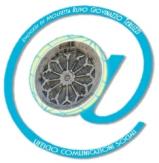 Diocesi di Molfetta Ruvo Giovinazzo Terlizzi
Ufficio per le Comunicazioni sociali
Ufficio per la Pastorale scolastica
www.diocesimolfetta.it
Prima pagina: “vetrina del giornale”, una foto o un breve articolo è già una notizia!
Editoriale: solitamente la parola del parroco (non un’omelia o una catechesi, con una bella immagine) 
Vita della Chiesa: universale, italiana, diocesana (con ricadute sulla comunità)
Vita della parrocchia: più grande è la parrocchia più pagine serviranno.
Non la sommatoria di singole esperienze ma l’idea di comunità da far emergere
Quali sezioni?
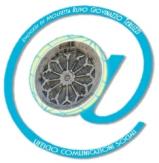 Diocesi di Molfetta Ruvo Giovinazzo Terlizzi
Ufficio per le Comunicazioni sociali
Ufficio per la Pastorale scolastica
www.diocesimolfetta.it
Vita della comunità: interrogarsi sulle vicende della comunità sociale in cui è inserita la parrocchia
Cronaca: dare conto delle iniziative promosse dalla parrocchia o che la coinvolgono (sport, cultura, scuola, etc.)
Pagine di servizio: anagrafe parrocchiale, orari, appuntamenti, bilanci finanziari, progetti…curiosità…
Pubblicità: eventuale spazi da dare alle inserzioni pubblicitarie (primi da inserire)
Raccomandazioni
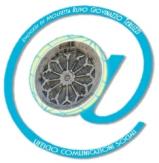 Diocesi di Molfetta Ruvo Giovinazzo Terlizzi
Ufficio per le Comunicazioni sociali
Ufficio per la Pastorale scolastica
www.diocesimolfetta.it
Rispetto tassativo del progetto grafico (colonne, stili, colori…)
Rispetto dell’organizzazione di ogni sezione
Rispetto delle gabbie (numero battute di ogni articoli)
Rispetto della proporzione testo-immagine
Scelta di immagini coerenti con il testo e ben visibili
Rispetto assoluto dei tempi stabiliti (serietà)
Rispetto di quanto previsto dalla legge: registrazione della testata presso il tribunale, o manoscritto, etc.
Attenti alla privacy, al copyright e all’originalità degli articoli e foto
Esercitazione
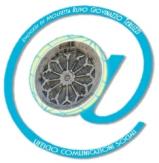 Diocesi di Molfetta Ruvo Giovinazzo Terlizzi
Ufficio per le Comunicazioni sociali
Ufficio per la Pastorale scolastica
www.diocesimolfetta.it
Realizziamo il timone del giornale
Consultiamo i menabò di Publisher
Festival della Comunicazione a maggio?
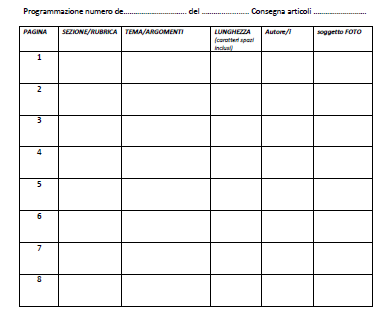 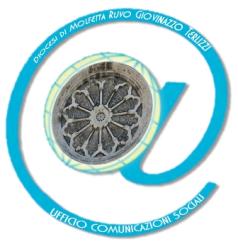 Diocesi di Molfetta Ruvo Giovinazzo Terlizzi
Ufficio per le Comunicazioni sociali
Ufficio per la Pastorale scolastica
www.diocesimolfetta.it
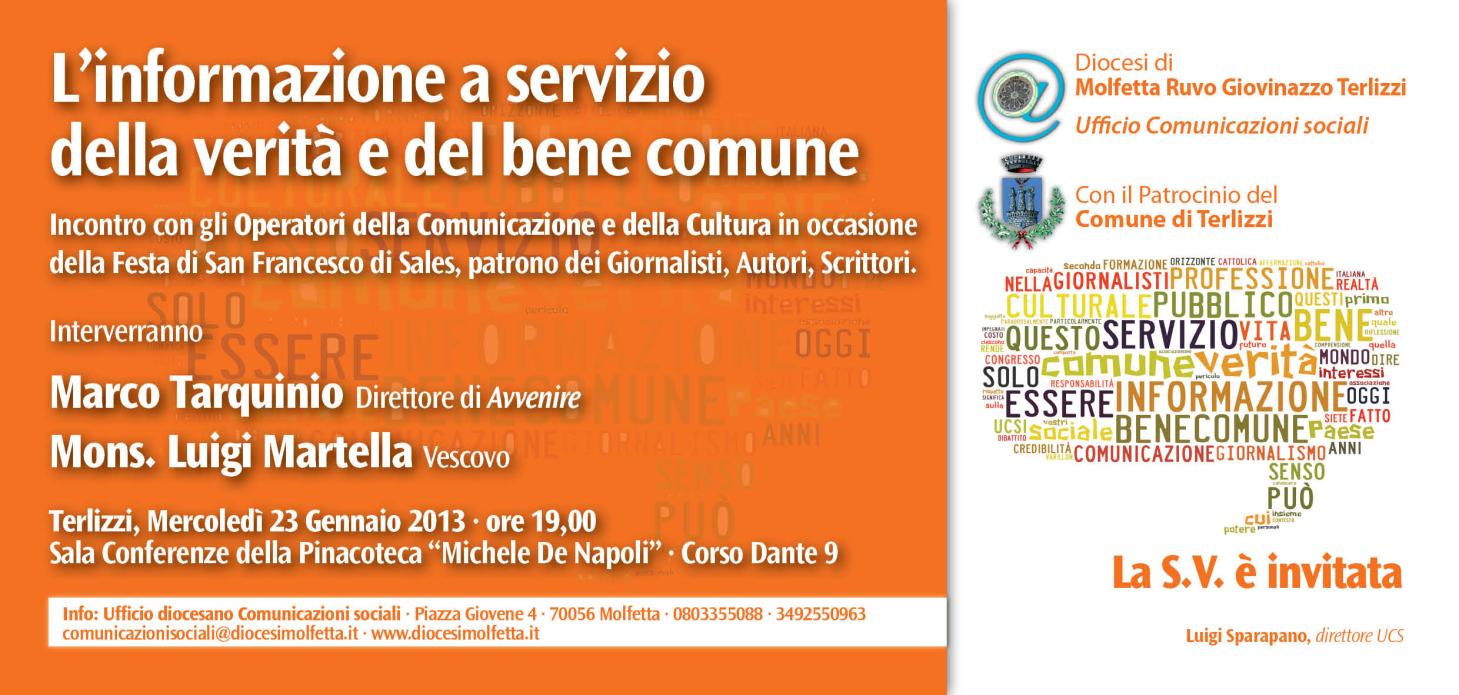